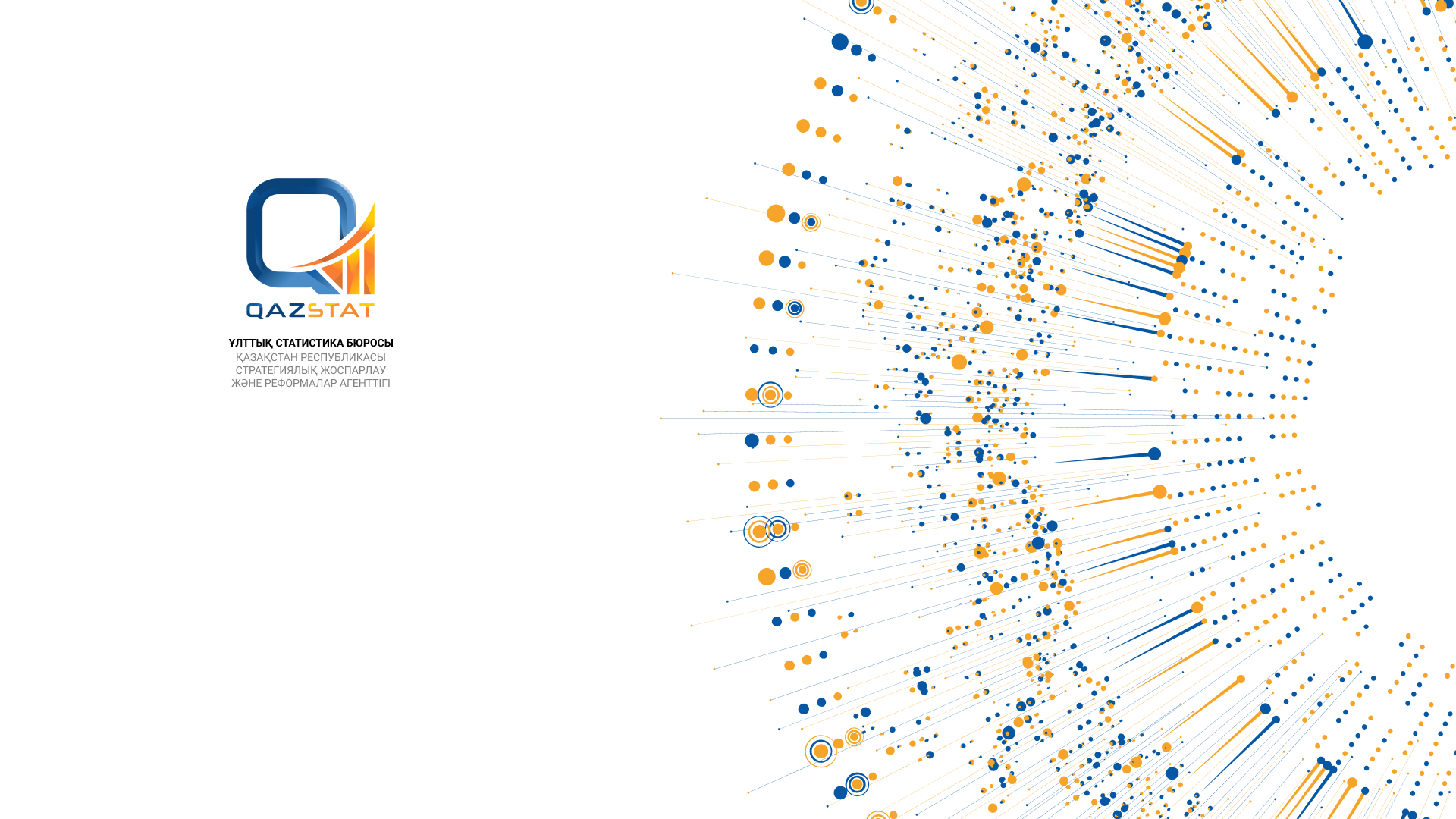 Название презентаций
Ішкі сауда статистикасы
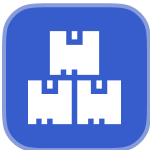 ФИО ответственного
Астана 2023
Астана 2023
ІШКІ САУДА СТАТИСТИКАСЫН ҚАЛЫПТАСТЫРУ ҮШІН АҚПАРАТТАРДЫҢ НЕГІЗГІ ДЕРЕККӨЗДЕРІ
Сауда бірліктерін статистикалық зерттеу ішкі сауда статистикасын құрастыру үшін ақпараттың негізгі дереккөзі болып табылады.
	Зерттеу жаппай әдіспен жиынтықтың барлық бірліктеріне пікіртерім жүргізу жолымен немесе бас жиынтықтан ғылыми әдістермен іріктелген бірнеше репрезентативті бірліктен ғана жауап алу жолы арқылы іріктемелі әдіспен өткізіледі.
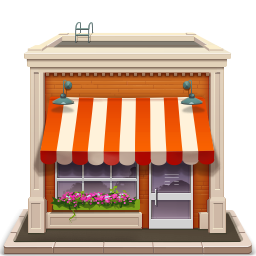 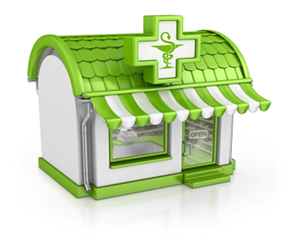 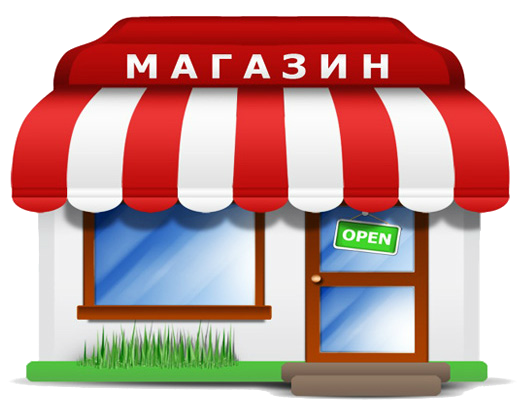 1
ҚОЛДАНЫЛАТЫН ӘДІСНАМАЛАР
(20.12.2022 жылдан №41 бұйрық) ҚР ӘМ-де бекітілген және тіркелген Ішкі сауда статистикасы бойынша көрсеткіштерді қалыптастыру жөніндегі әдістеме
(13.12.2022 жылдан №38 бұйрық) Электрондық коммерция статистикасы бойынша көрсеткіштерді қалыптастыру жөніндегі әдістеме
Бөлшек және көтерме сауда статистикасы бойынша халықаралық ұсынымдар, Біріккен Ұлттар Ұйымы, 2008ж.
ТМД Мемлекетаралық Статистика комитеті 2011 жылы әзірлеген Бөлшек сауда айналымын статистикалық байқау және оның нақты көлем индексін есептеу жөніндегі әдіснамалық ұсынымдар.
2
Бөлшек саудаға сатып алушыға жеке, отбасылық, үй iшiнде немесе кәсiпкерлiк қызметпен байланысты емес өзгедей пайдалануға арналған тауарларды сату жөнiндегi кәсiпкерлiк қызмет жатады.
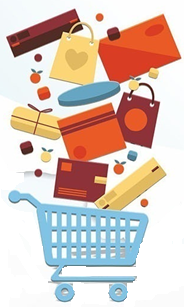 Көтерме саудаға кейiннен сатуға немесе жеке, отбасылық, үй iшiнде және осындай өзгедей пайдаланумен байланысты емес өзге де мақсаттарға арналған тауарларды өткiзу жөнiндегi кәсiпкерлiк қызмет жатады.
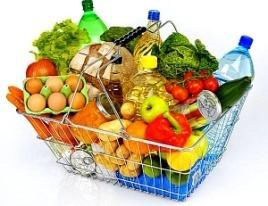 3
ІШКІ САУДА СТАТИСТИКАСЫНЫҢ НЕГІЗГІ КӨРСЕТКІШТЕРІ
Бөлшек сауда көлемі;
Көтерме сауда көлемі;
Тамақ өнімдерімен және сусындармен қамтамасыз ету бойынша қызмет көрсетудің көлемі;
Автомобильдерге жөндеу және техникалық қызмет көрсету бойынша қызмет көрсетудің көлемі;
Бөлшек сауданың нақты көлем индексі, %
Көтерме сауданың нақты көлем индексі, %
Тамақ өнімдерімен және сусындармен қамтамасыз ету бойынша қызмет көрсетудің нақты көлем индексі, %
Автомобильдерге жөндеу және техникалық қызмет көрсету бойынша қызмет көрсетудің нақты көлемі индексі, %
Халықтың жан басына шаққанда бөлшек сауда көлемі;
Сауда базарларының желісі;
Сауда кәсіпорындарының желісі;
Тауар қорлары;
Тауар құрылымы;
Электрондық коммерция көлемі;
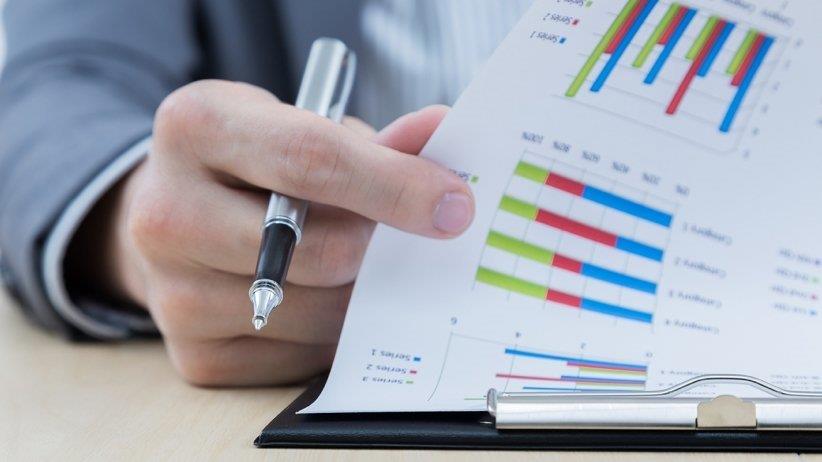 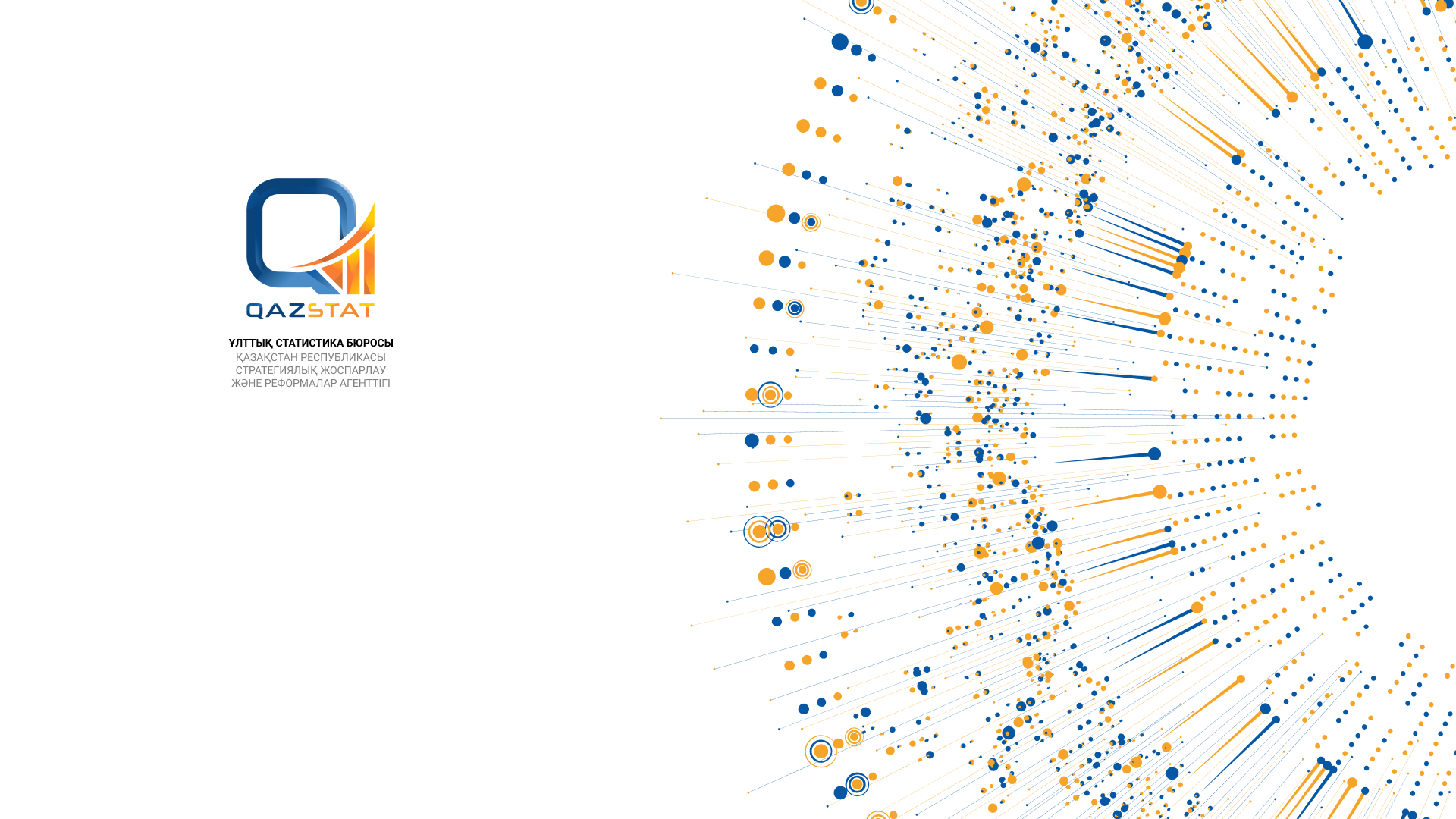 Назарларыңызға рақмет!
Спасибо за внимание!